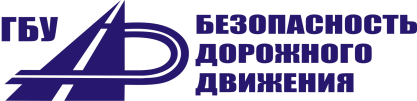 Обучающий семинар по подготовке 
к республиканскому конкурсу среди ДОО «Зеленый огонек-2022»

(разработка рабочих тетрадей по образовательной области 
«Речевое развитие»)
Бикчантаева Светлана Александровна
заместитель директора – начальник управления пропаганды БДД ГБУ «Безопасность дорожного движения»
Мероприятия по профилактике детского дорожно-транспортного травматизма
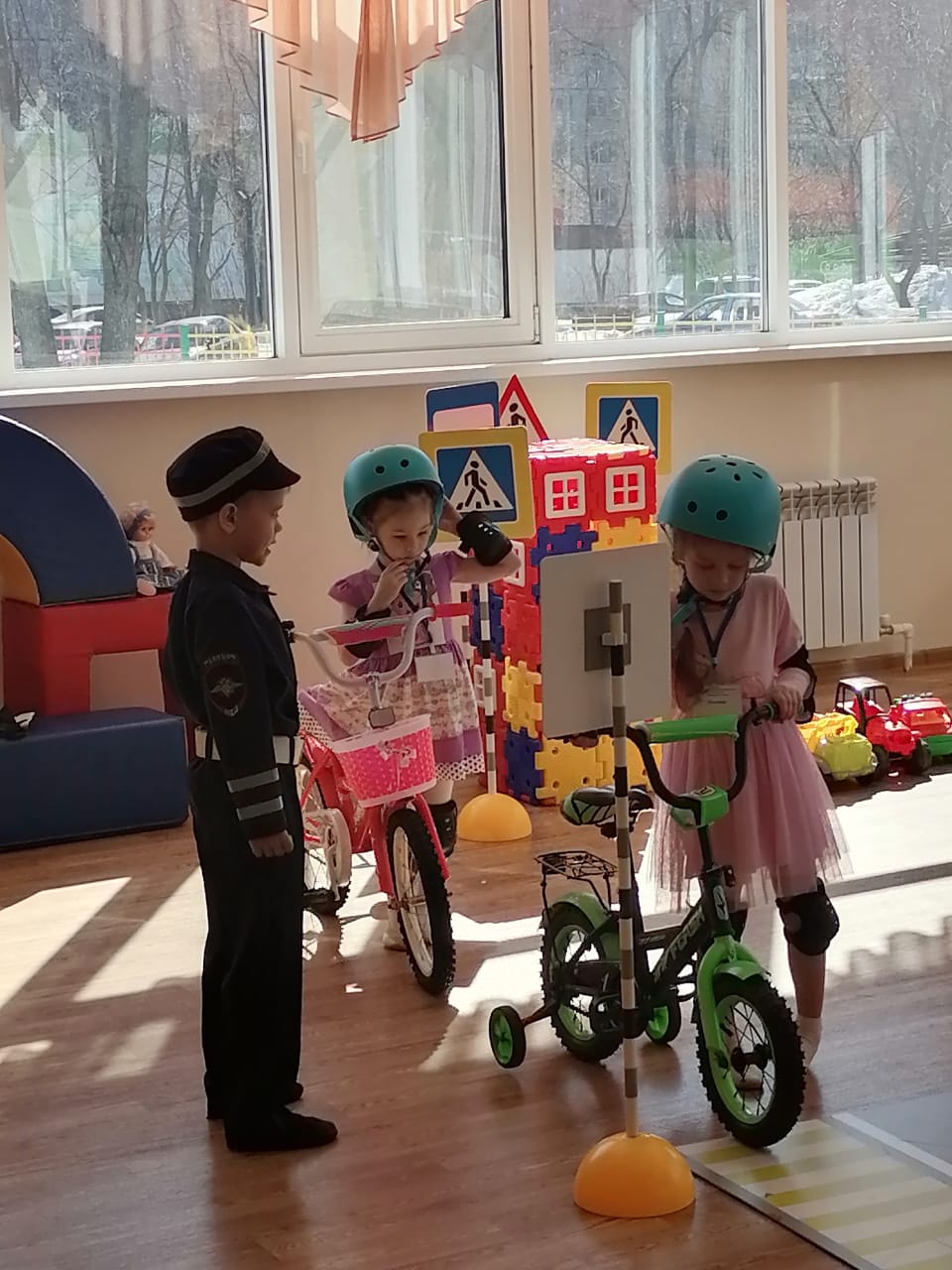 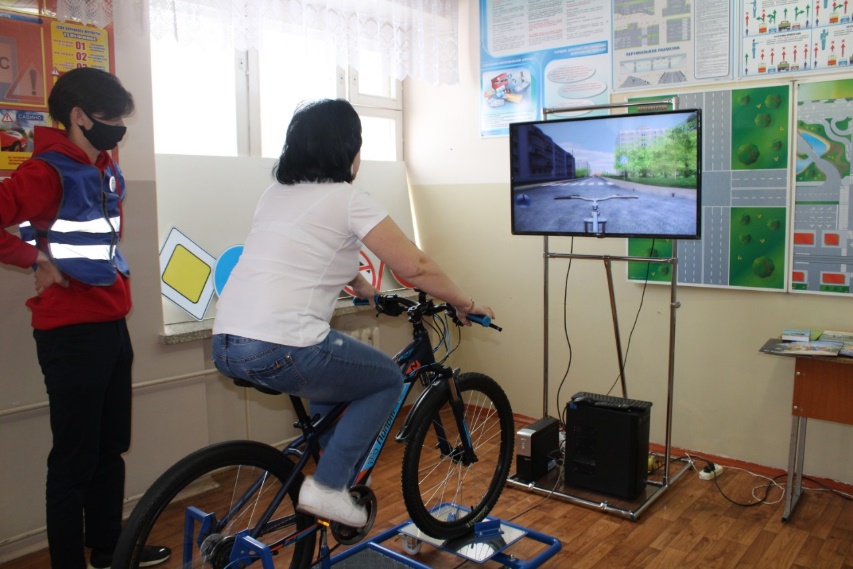 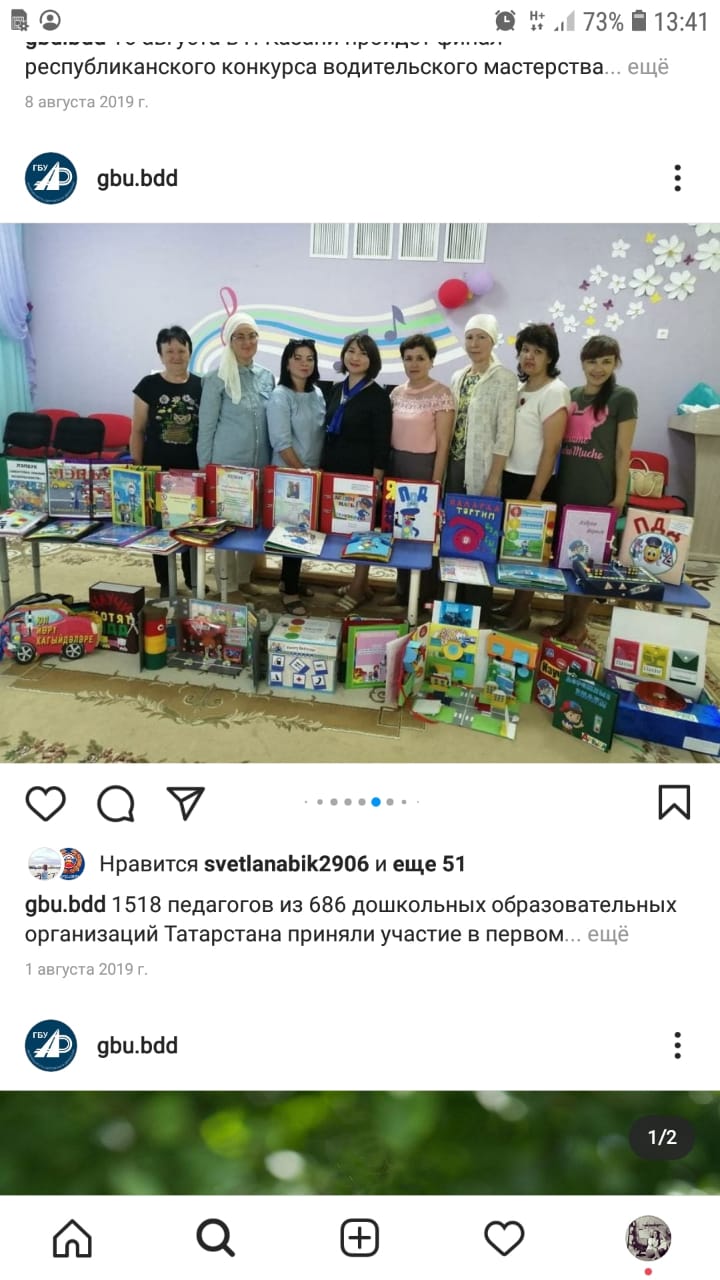 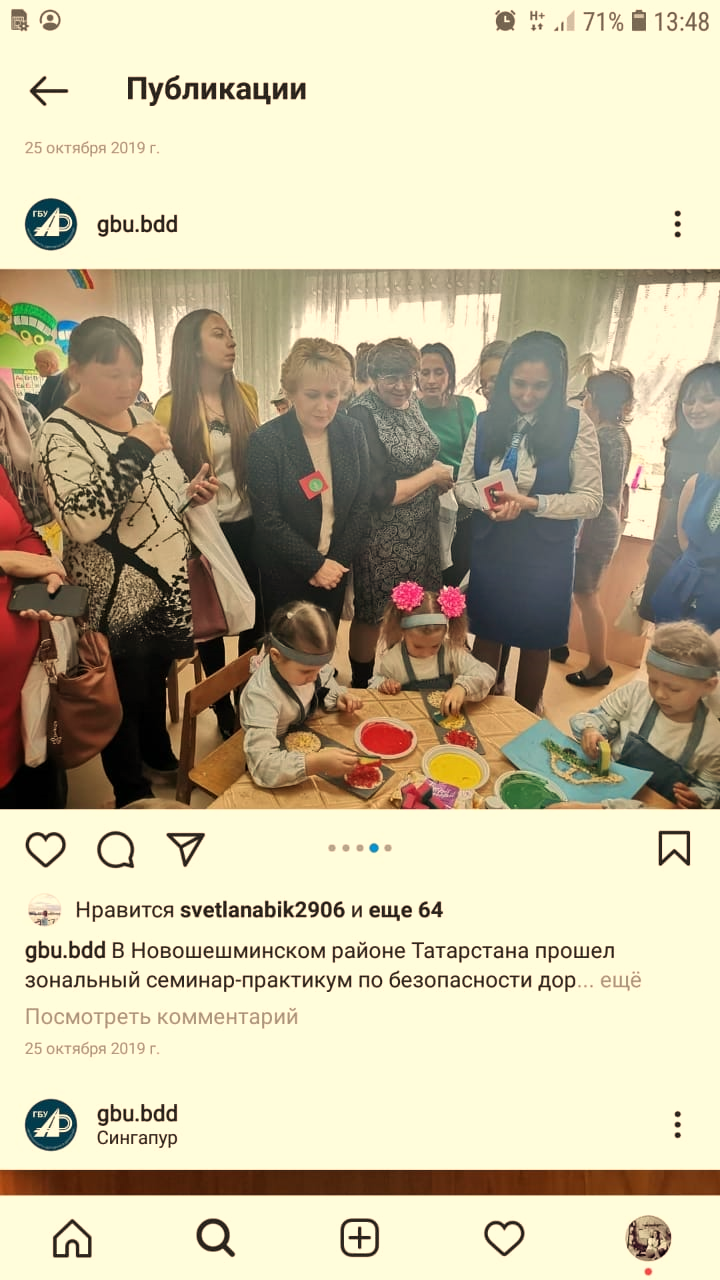 СТАТИСТИКА ДТП С УЧАСТИЕМ ДЕТЕЙ 
ЗА 11 МЕСЯЦЕВ 2021 ГОДА
ДТП В ЕЛАБУЖСКОМ РАЙОНЕ 13.11.2021 Г.
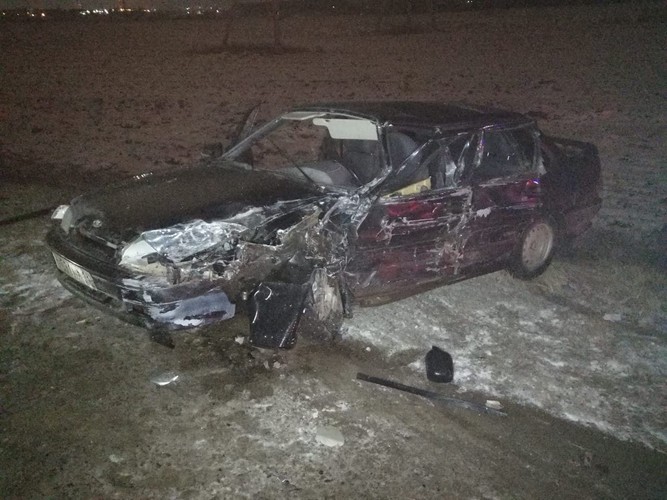 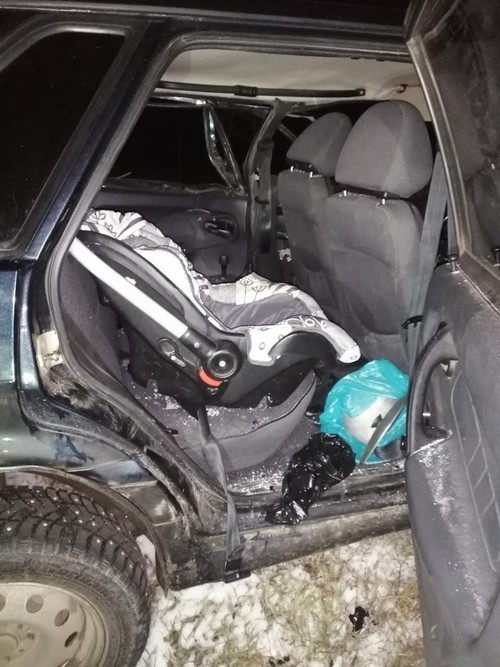 ПОГИБ 1 РЕБЕНОК - ПАССАЖИР
ДТП В КАЗАНИ 24.11.2021 Г.
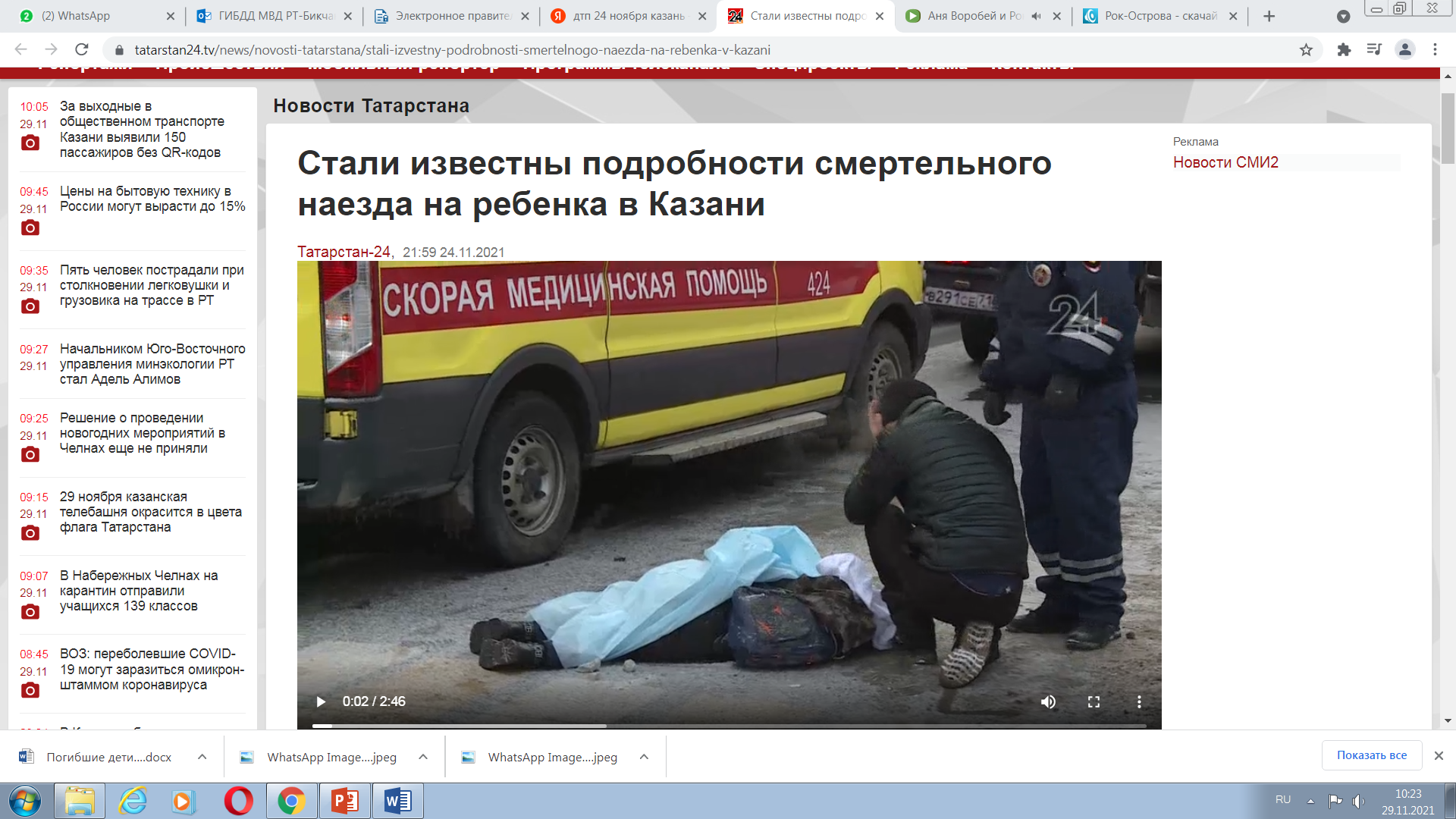 ПОГИБ 1 РЕБЕНОК - ПЕШЕХОД
ДТП В МЕНЗЕЛИНСКОМ РАЙОНЕ 26.11.2021 Г.
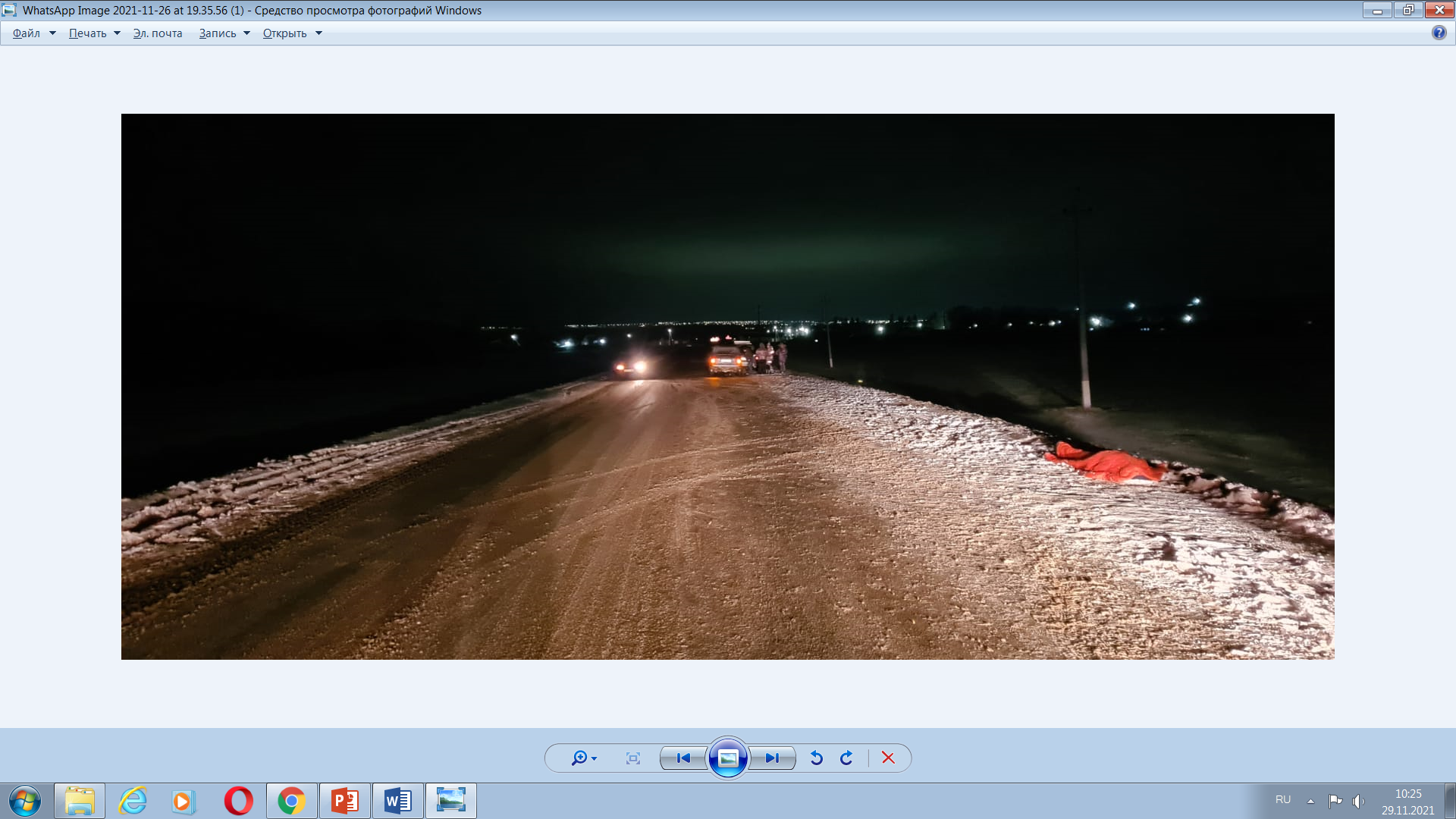 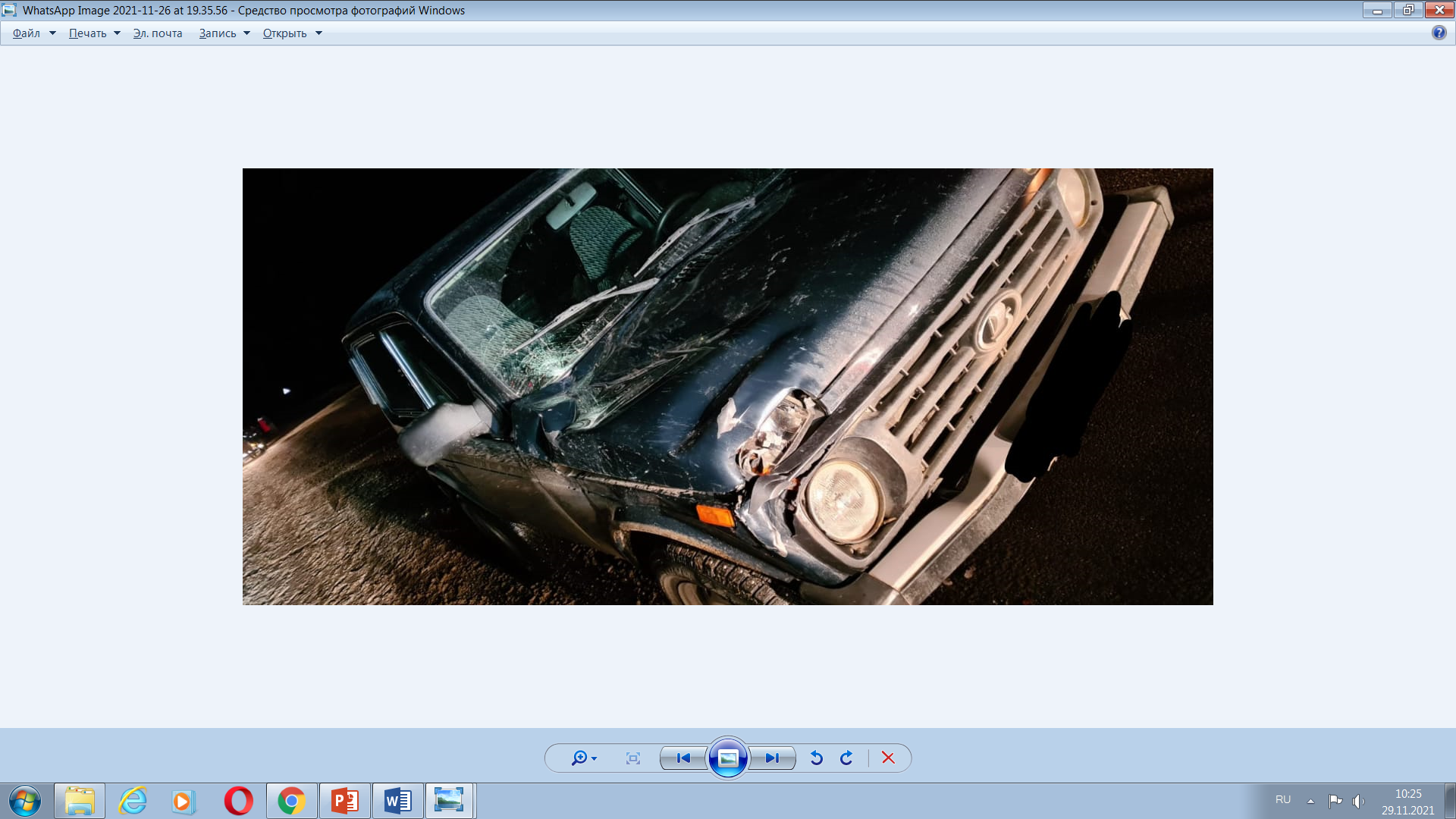 ПОГИБ 1 РЕБЕНОК - ПЕШЕХОД
ДТП В КАЗАНИ 06.12.2021 Г.
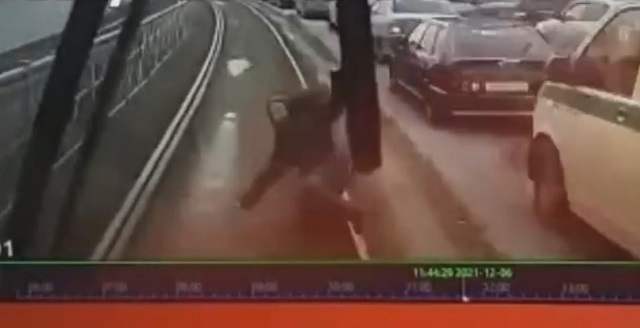 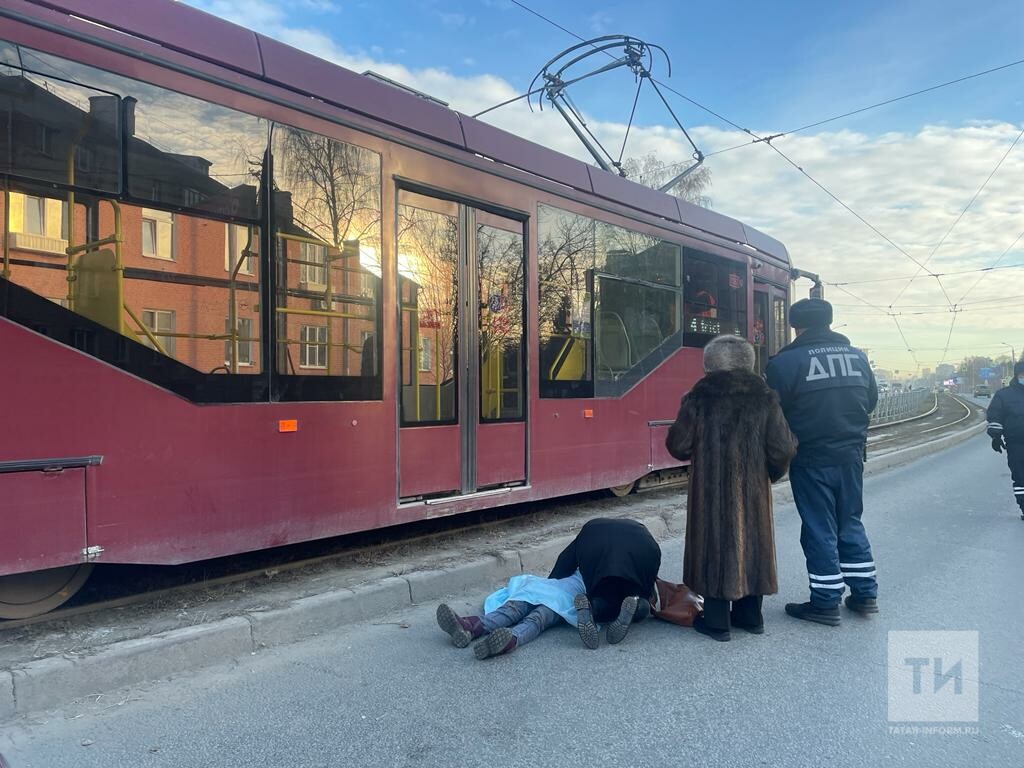 ПОГИБ 1 РЕБЕНОК - ПЕШЕХОД
СТАТИСТИКА ДТП С ДОШКОЛЬНИКАМИ
ЗА 11 МЕСЯЦЕВ 2021 ГОДА
СТАТИСТИКА ДТП ПО ВИНЕ ВОДИТЕЛЕЙ ТС 
ЗА 11 МЕСЯЦЕВ 2021 ГОДА
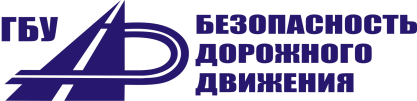 Обучающий семинар по подготовке 
к республиканскому конкурсу среди ДОО «Зеленый огонек-2022»

(разработка рабочих тетрадей по образовательной области 
«Речевое развитие»)
Бикчантаева Светлана Александровна
заместитель директора – начальник управления пропаганды БДД ГБУ «Безопасность дорожного движения»